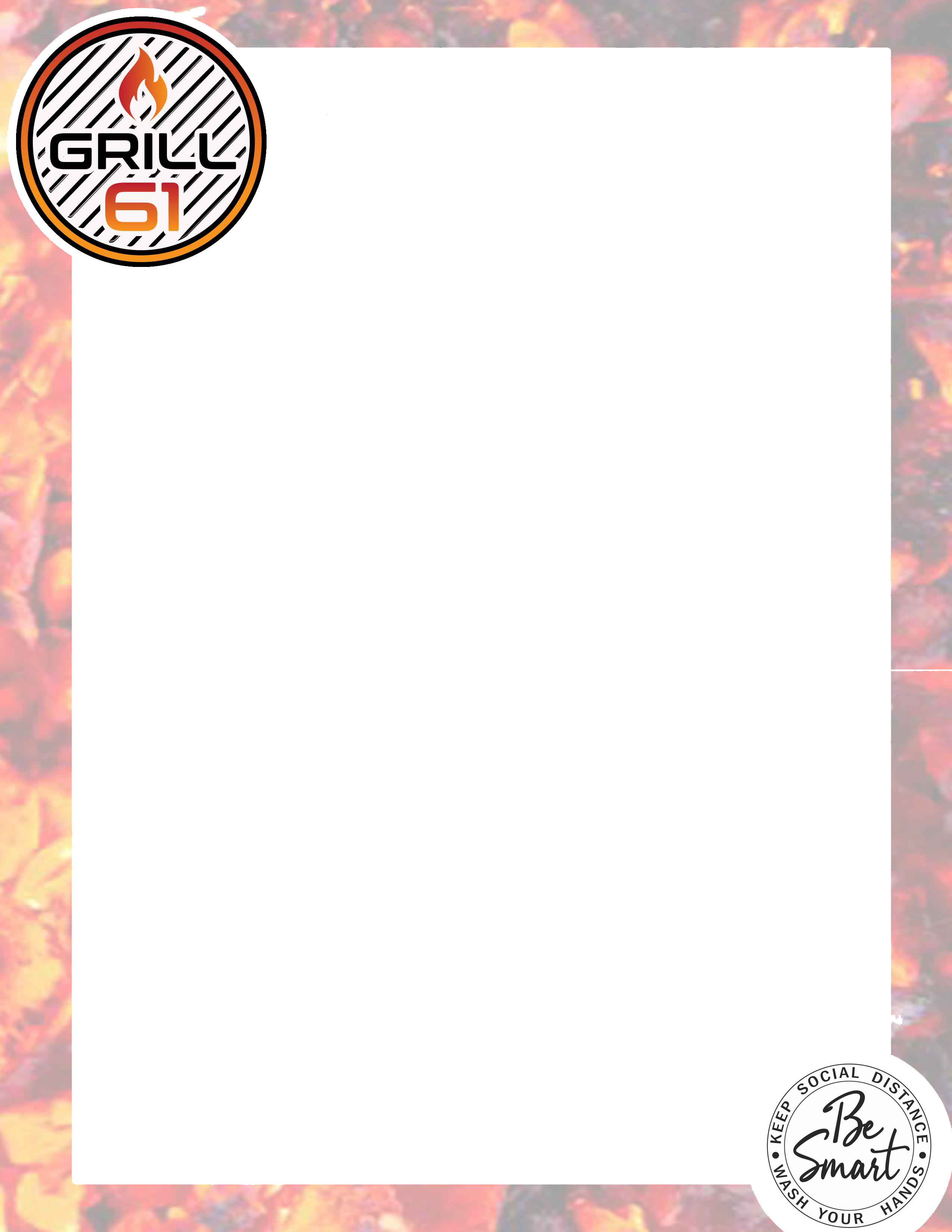 SANDWICHES
served with our signature house chips 
(substitute fries, onion rings, coleslaw, side salad, tater tots or potato salad for $2 )
Italian Hoagieturkey, salami, ham,provolone cheese, lettuce, tomato,onion, pepperoncinis, garlic mayo &Italian dressing on a soft hoagie roll
$12
Buffalo Chicken Sandwichcrispy hand-breaded chicken, tangy 
Buffalo sauce, lettuce, tomato, 
onion, bleu cheese crumbles & 
ranch served on a soft roll
$11
Dagwood Wrap 
sliced turkey breast, ham,bacon, Swiss, cheddar, lettuce,tomato, onion & honey mustard 
in a soft tortilla wrap
$11
Grilled Cheese
grilled sourdough bread,
melted cheeses & sliced tomato 
(top with turkey, ham, or bacon for $3)
$9
BLTbacon, lettuce, tomato
& mayo on toastedsourdough bread
(add avocado for $2)
$11
Grinder 
sliced turkey breast, ham, salami, 
grilled onion, provolone cheese,
tomato & Italian dressing 
on a soft hoagie roll
$12
The Clubsliced turkey breast, ham,bacon, Swiss cheese, lettuce,tomato, & mayo servedon toasted sourdough
$11
The Birdiesliced turkey breast or
chicken, bacon, lettuce, 
tomato, & avocado served 
on toasted sourdough
$11
Chicken Salad Croissantchopped grilled chicken, 
tossed with mayo, celery, 
onion, sliced tomato & sprouts
$11
Rueben 
corned beef, sauerkraut, 
Swiss cheese & 1000 island 
dressing on grilled rye bread
$12
Tuna Salad CroissantAlbacore tuna tossed with 
mayo, celery, onion, topped 
with sliced tomato, sliced
onion & sprouts
$11
Veggie Wrap 
lettuce, tomato, avocado, 
cucumber, carrots, onion, 
peppers, sprouts, cucumber ranch 
dressing in a soft tortilla wrap
$11
Patty Melt*handmade all-beef patty, 
Swiss cheese, grilled onion
 & 1000 island served 
on grilled rye bread 
$12
SIGNATURE BURGERShandmade all-beef patties are cooked to order,
served on a grilled bun with a side of fries and a pickle spear
(substitute a black bean burger at no charge)
Springfield Burger*your choice of cheese,
 lettuce, tomato & onion
 (pro tip: add bacon for $2)
$11
Western Burger*cheddar cheese, crispy bacon, 
grilled onion, lettuce, tomato 
an onion ring & BBQ sauce
$12
Green Chile Burger*pepperjack cheese, Hatch 
green chile, lettuce, tomato 
& grilled onion
$12
Grill 61 is open daily for dine in, takeout or delivery! 
Saturday – Thursday 7am – 5pm, Friday 7am-6pm
Join us for Chandler’s Best Fish Fry every Friday from 11am-6pm
For take-out orders call 480.895.8265
*Consuming raw or undercooked meats, poultry, seafood, shellfish or eggs may increase your risk of foodborne illness.